Подготовил: Трофимова О.В
Безопасность на воде
Беседа «Безопасность на воде»
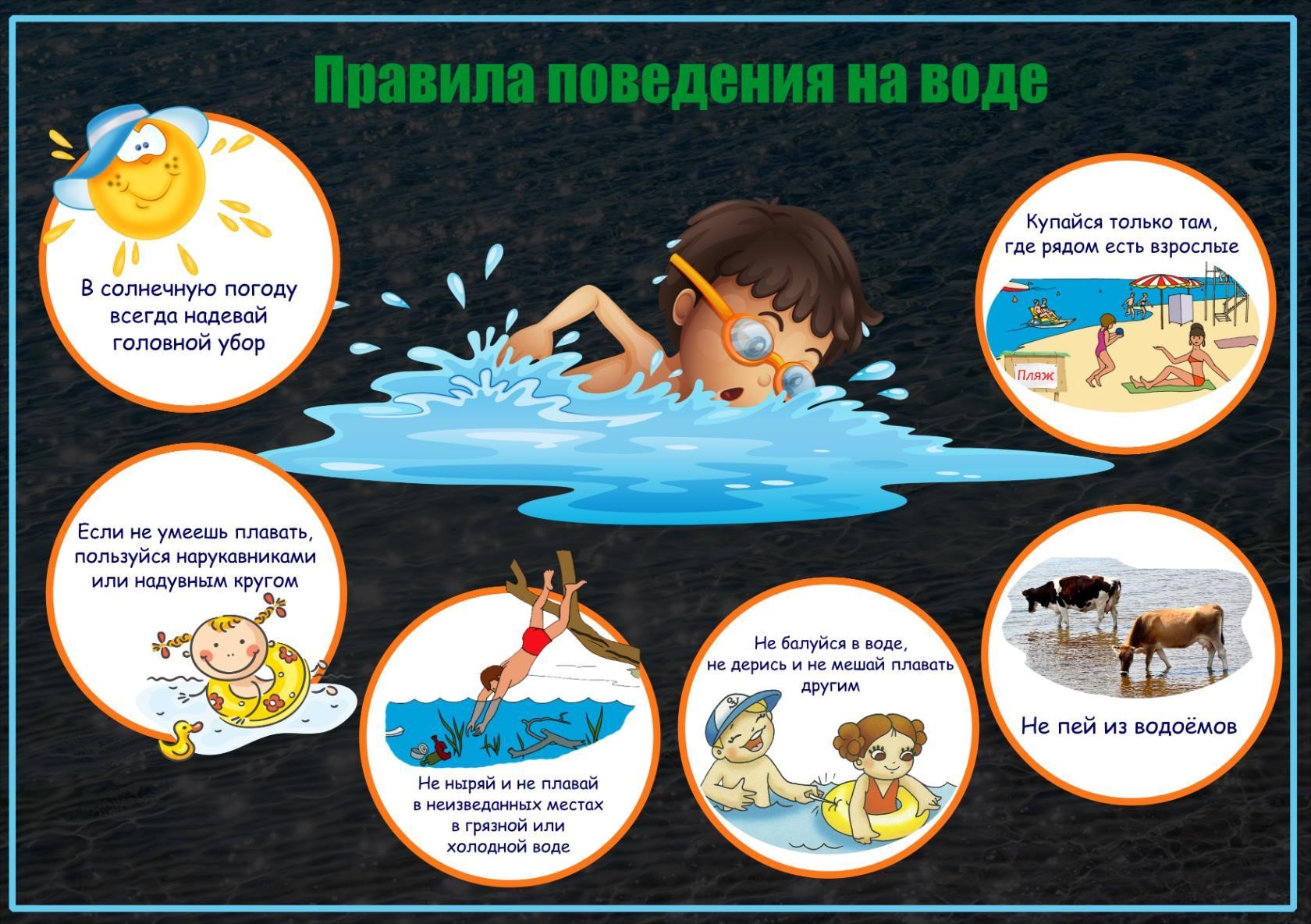 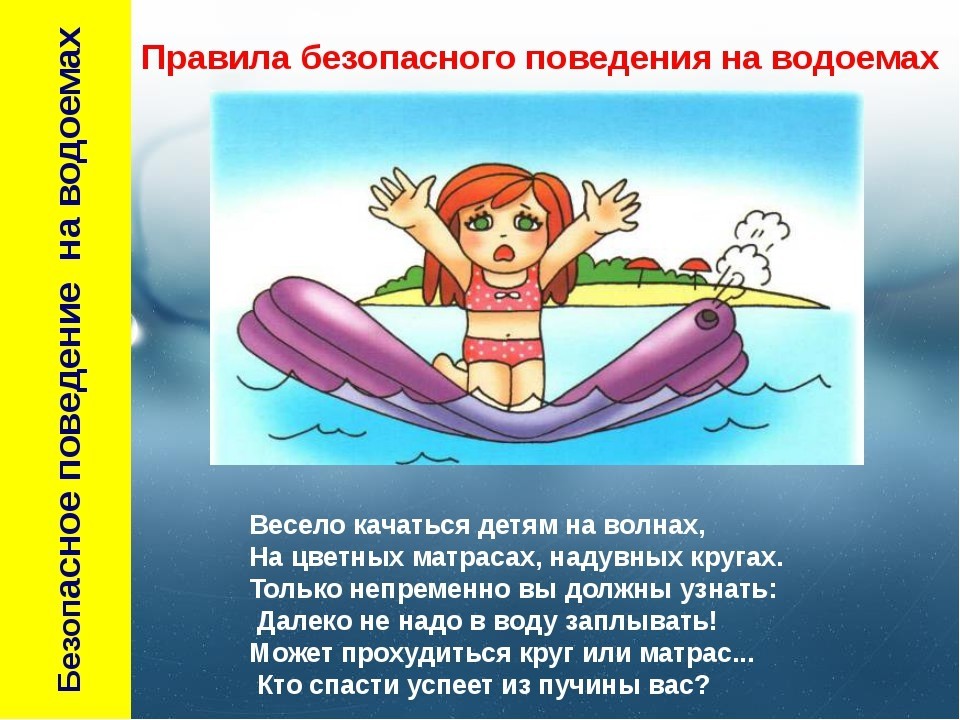 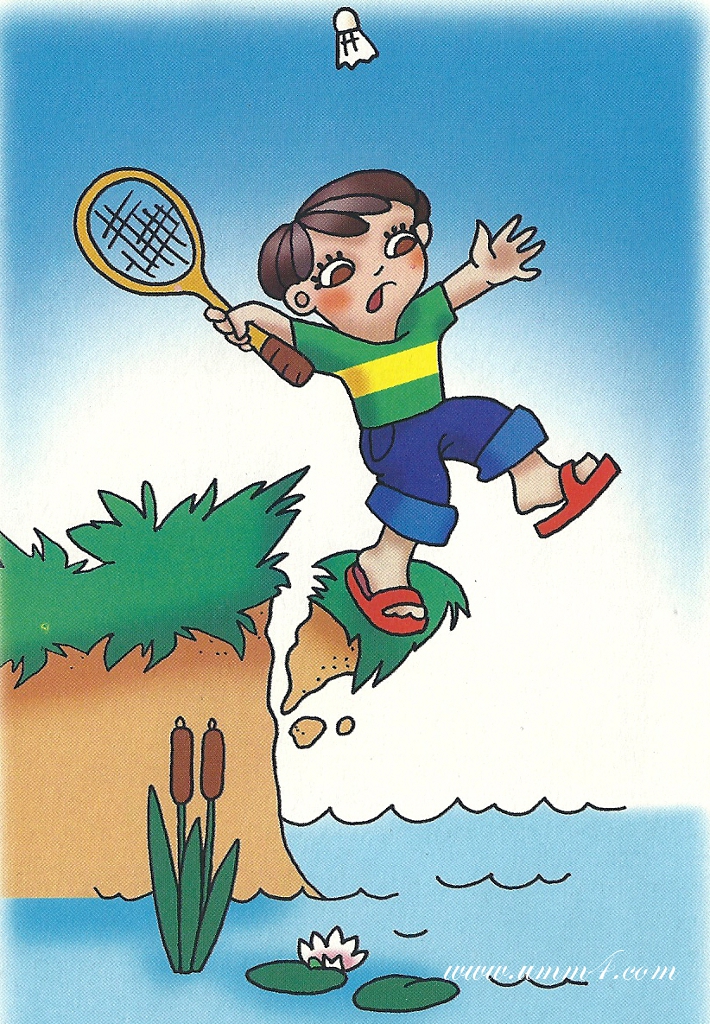 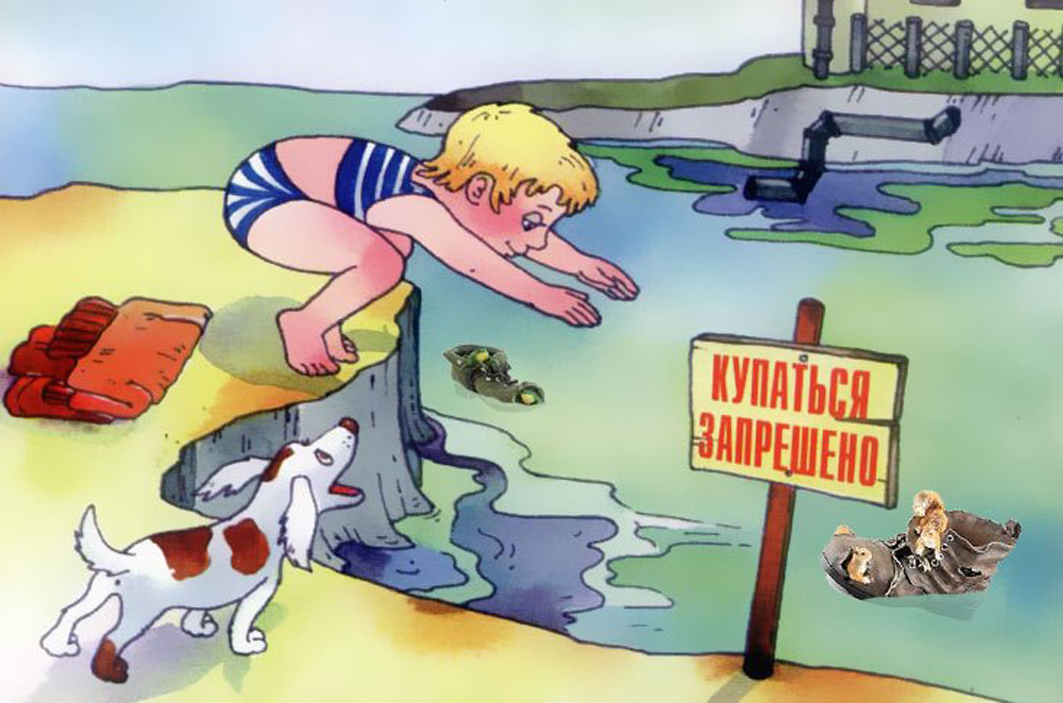 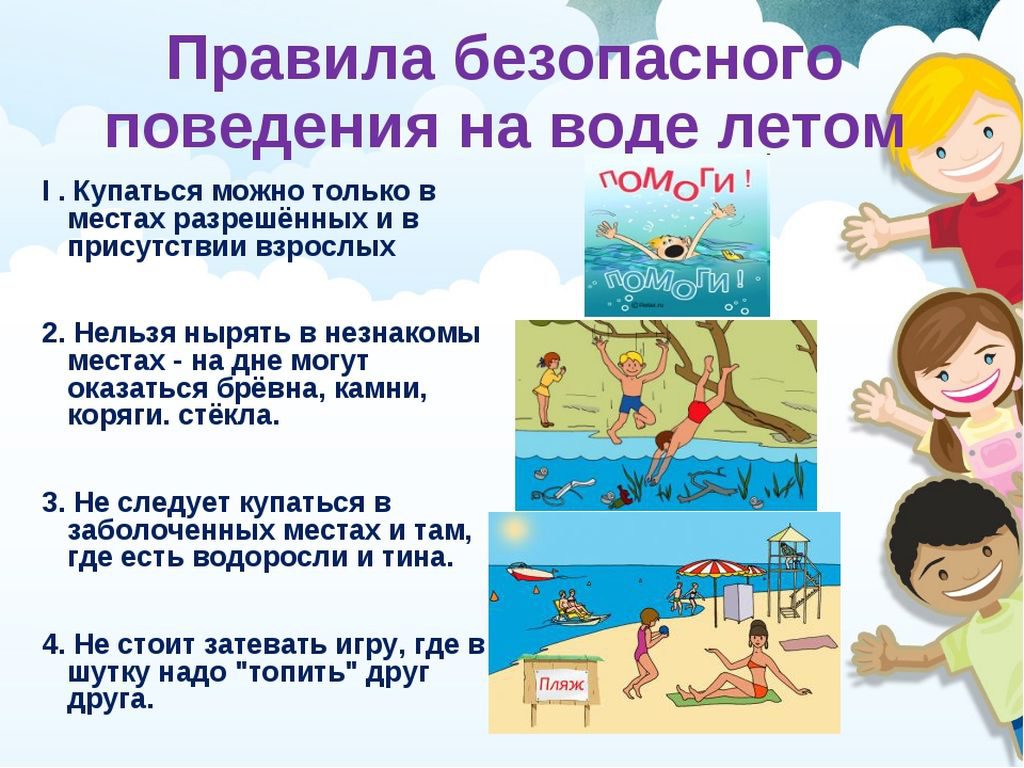